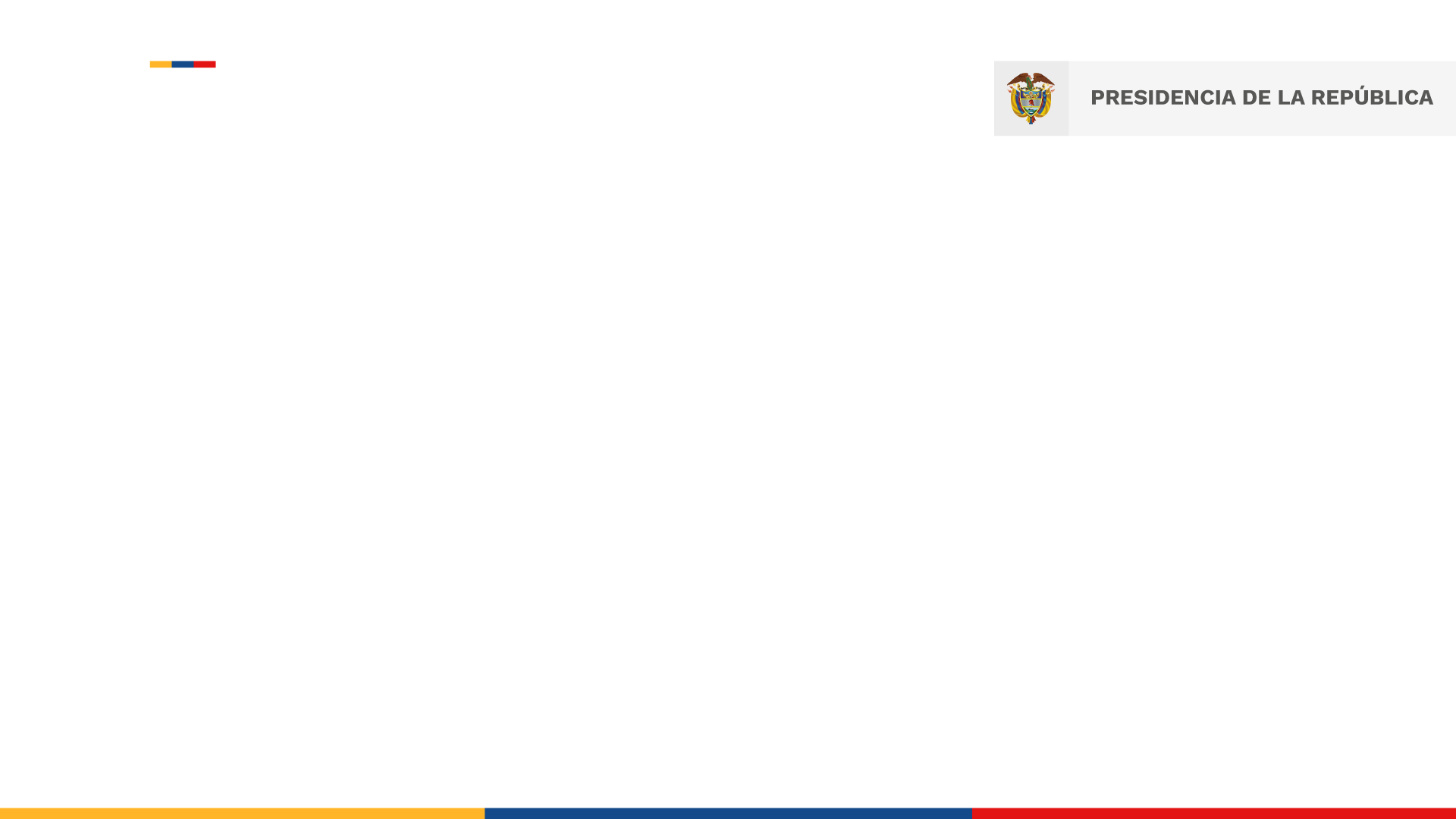 INFORME DE DENUNCIAS JULIO- SEPTIEMBRE 2022
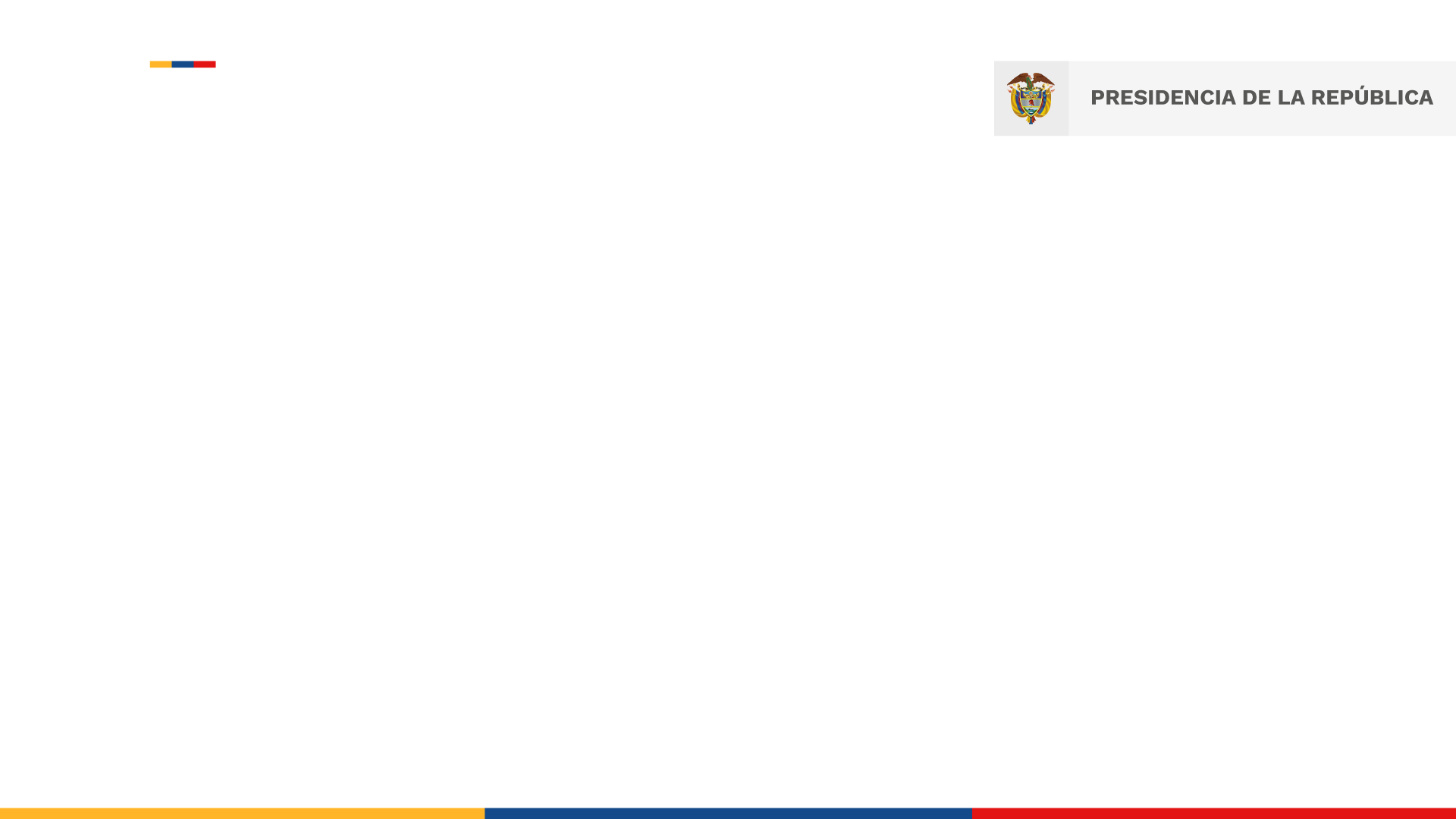 Denuncias recibidas y tramitadas en el tercer trimestre de 2022
354
Corrupción
311 denuncias
TIPO DE DENUNCIAS RECIBIDAS
DENUNCIAS TRAMITADAS
Se agotó la debida diligencia al interior de la entidad para la atención de las denuncias presentadas, y se comunicaron a los quejosos las conclusiones de las mismas, así como el cierre del caso.
342
denuncias
Otros
96.6%
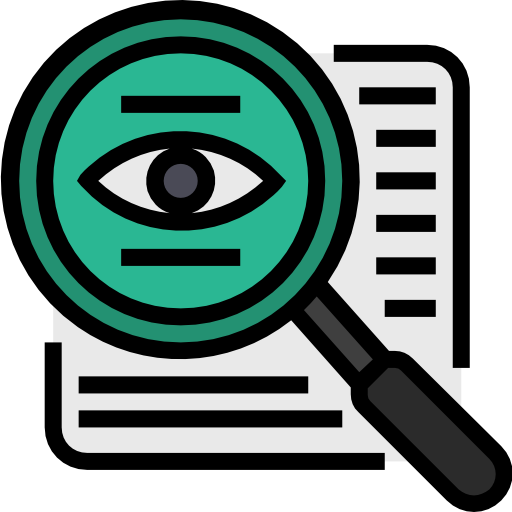 43 corresponden a peticiones o reclamos y no a denuncias de corrupción.
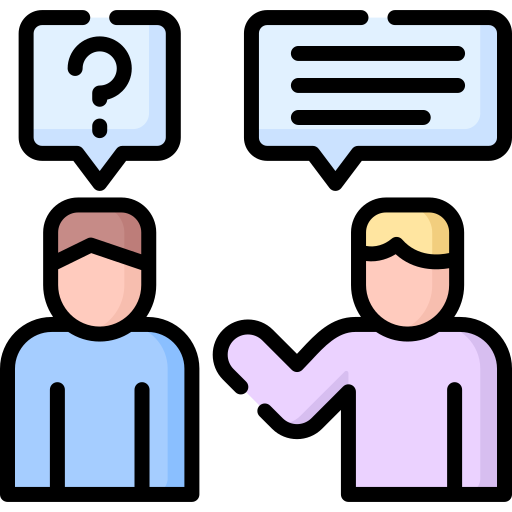 Se adelanta la atención de éstas, con interacción de los equipos de supervisión, así como de las Concesiones e Interventorías, a fin de obtener los insumos que permitan adelantar los análisis y considerar las consecuencias y/o resolución de los casos.
12
denuncias
3.4%
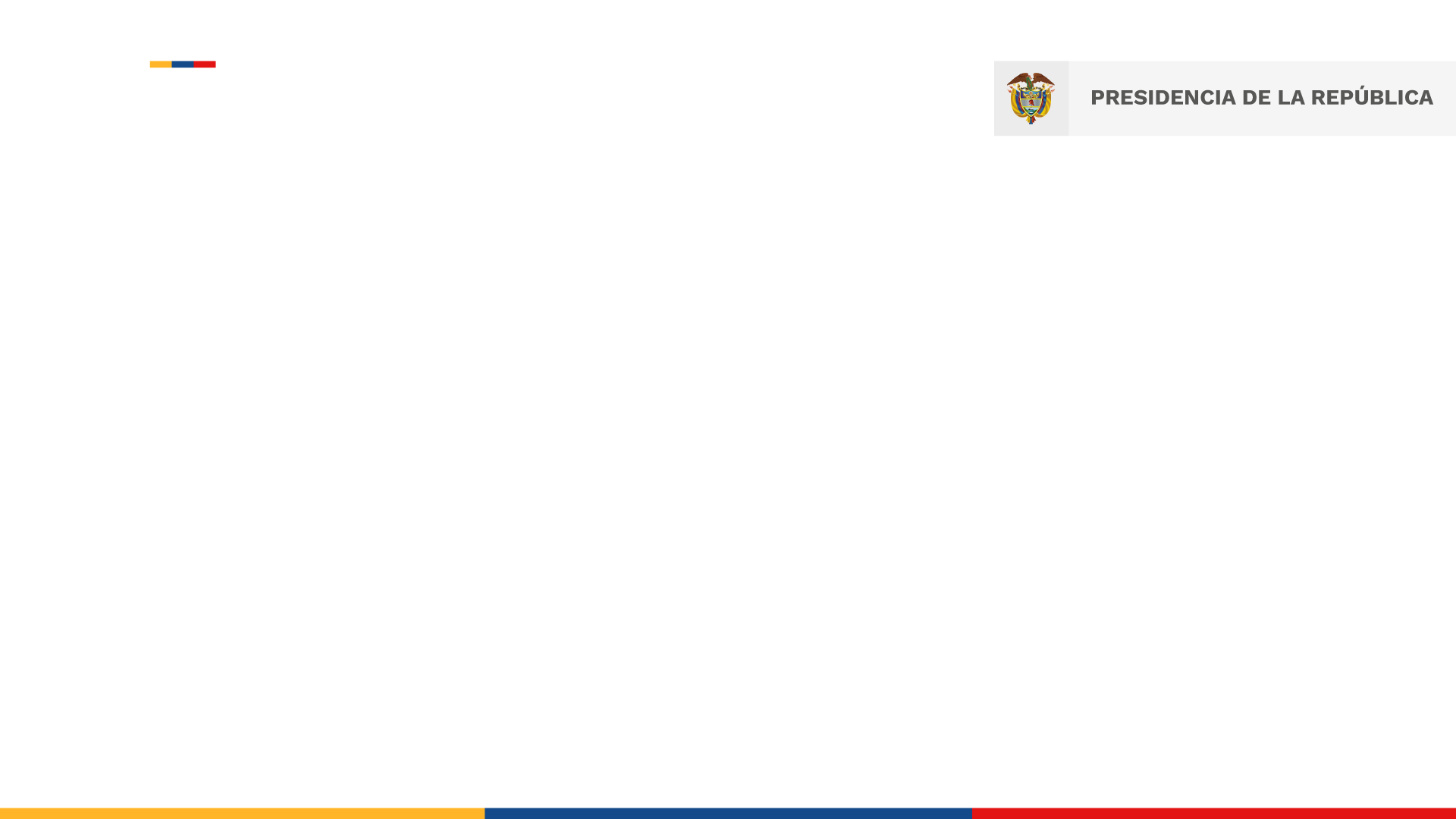 Canal de recepción de denuncias
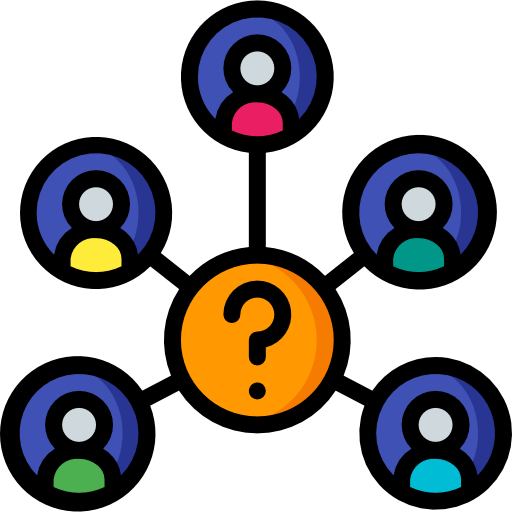 De las 354 denuncias presentadas a la Agencia, 346 se presentaron bajo la modalidad de denuncia identificada y 8 como denuncias anónimas.
PARA EL TERCER TRIMESTRE DE 2022:

La Agencia recibió cuatro (4) denuncias que implican a colaboradores de la entidad.
Como parte del respeto y la protección a los denunciantes, no se presentaron denuncias por represalias o tratos discriminatorios hacia estos.
No se materializaron riesgos de soborno.
Se hicieron traslados a entidades públicas y no a los entes de control. 
No se han presentado sanciones ni penalidades por temas de soborno-corrupción.
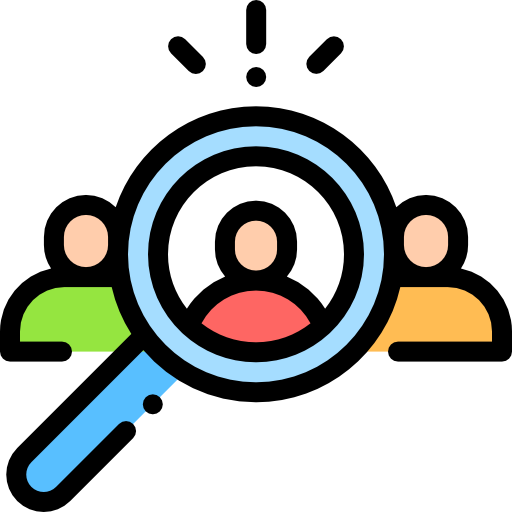 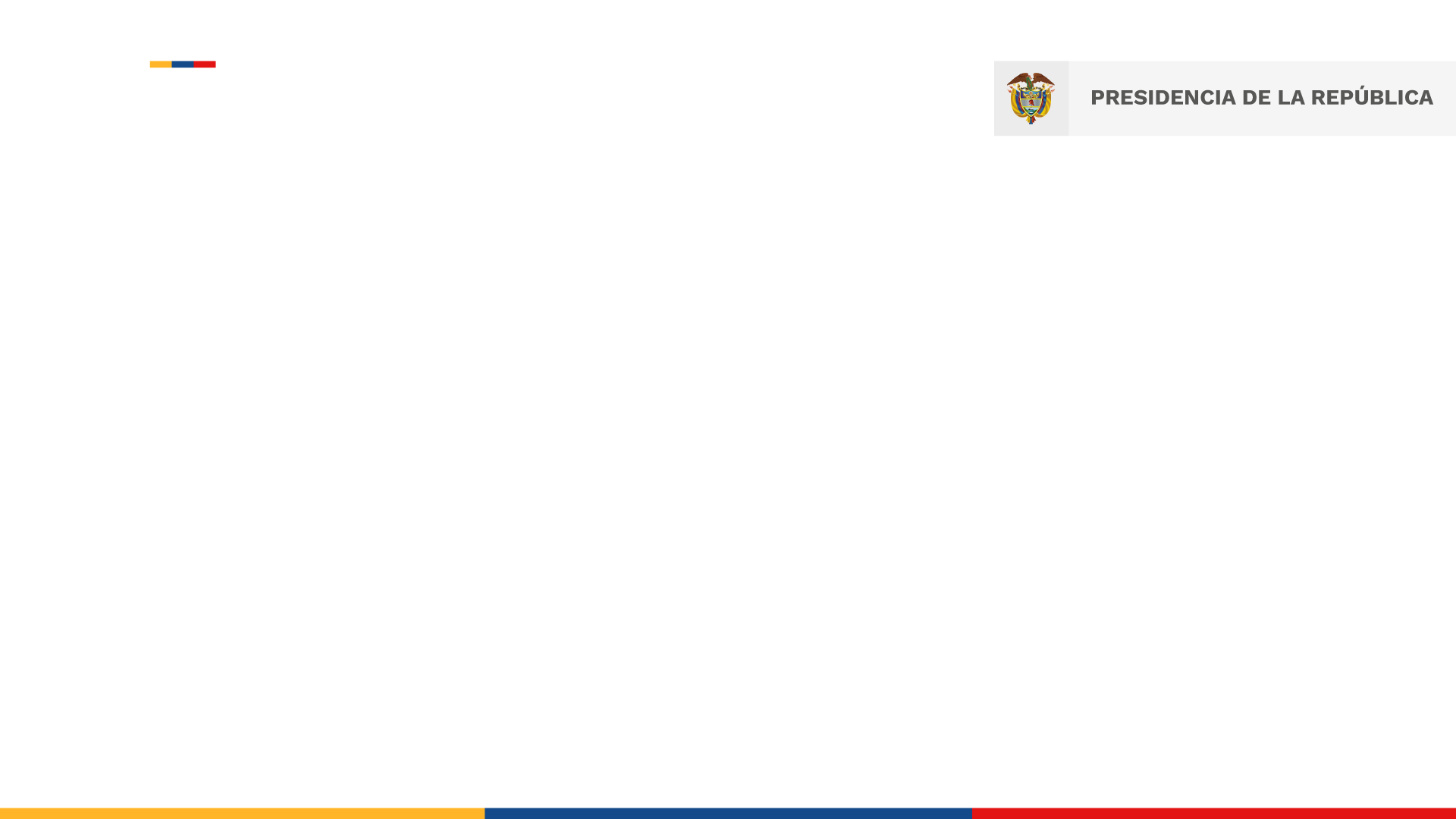 Temas sobre los cuales recayeron las denuncias
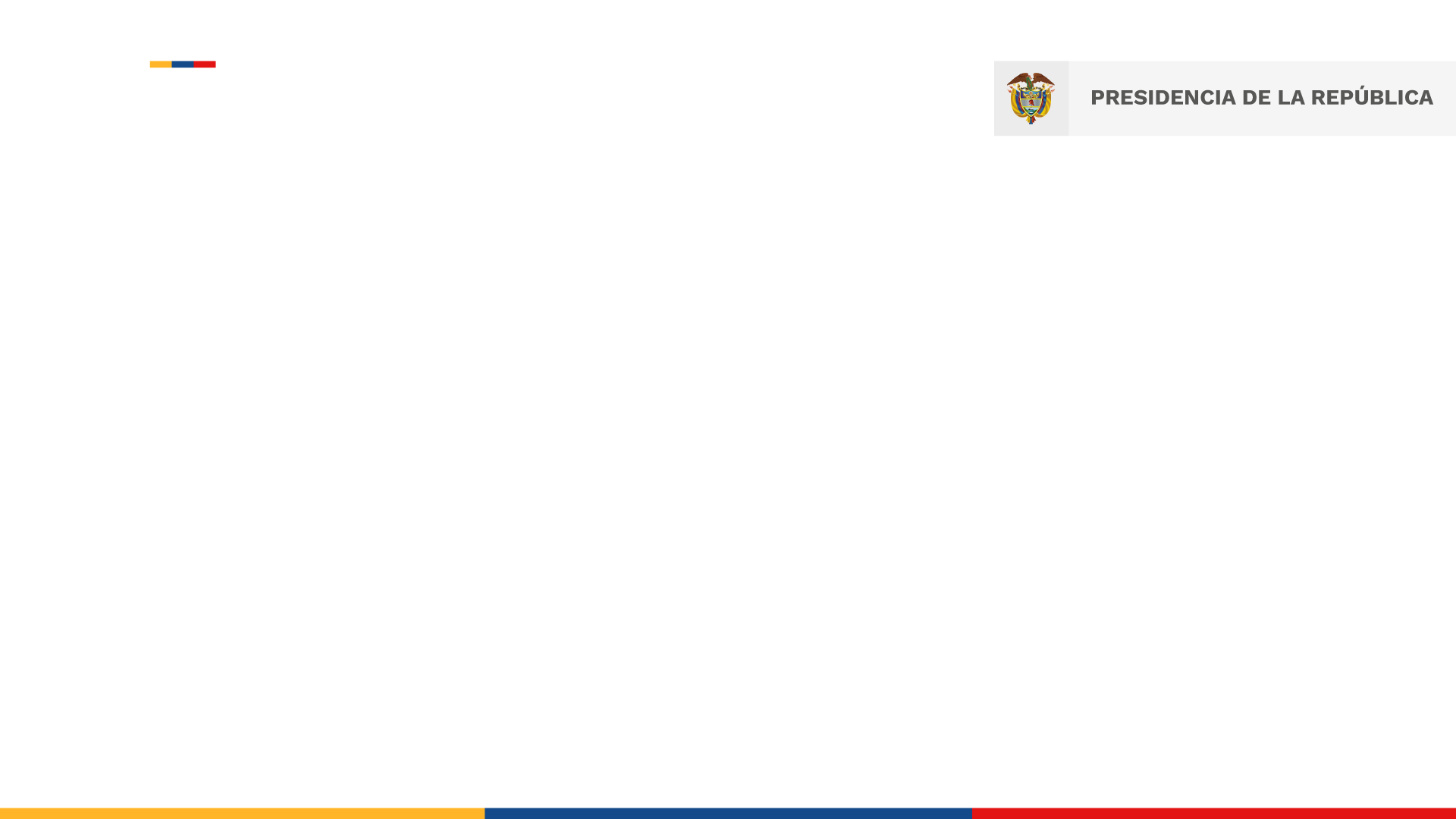 Acciones adelantadas
1
Divulgamos al interior de la Agencia, dos veces al mes, los canales de denuncias habilitados.
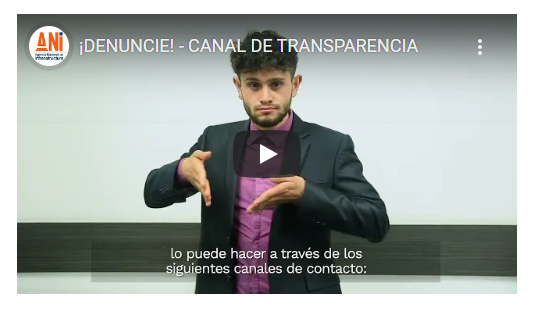 2
Publicamos un video en la sección de denuncias de la página web: https://www.ani.gov.co/denuncie-canal-de-transparencia, con la información de los canales traducida a Lengua de Señas Colombiana, para que la comunidad con discapacidad auditiva pueda presentar denuncias de corrupción o soborno.
3
Continuamos con la difusión de la campaña ‘ojo, no coma cuento’ a través de las redes sociales de la Agencia, logrando disminuir notablemente las denuncias sobre ofertas laborales falsas en un 48%, teniendo en cuenta que en el mismo periodo de la vigencia anterior, se recibieron 535 denuncias sobre el asunto.